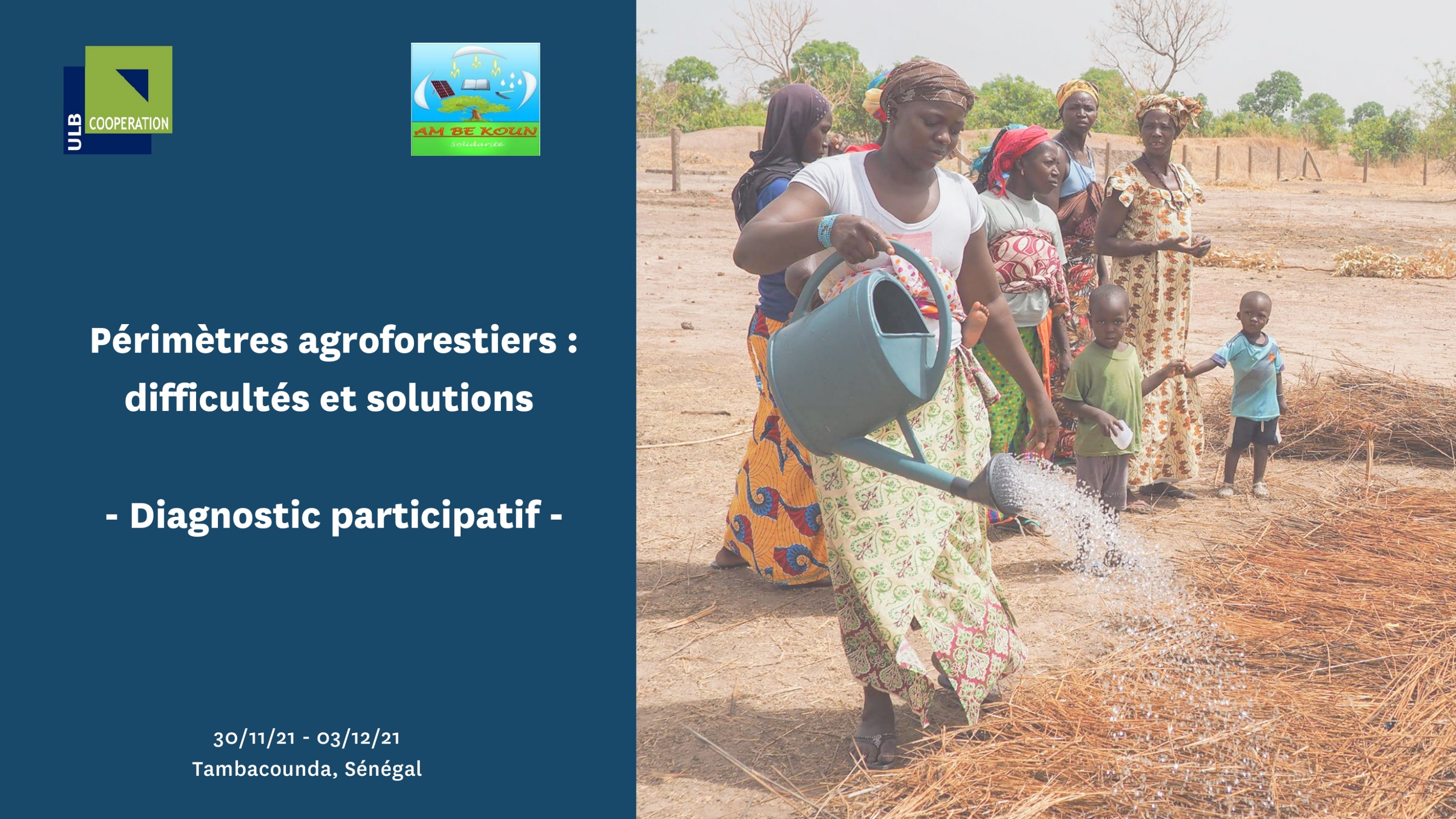 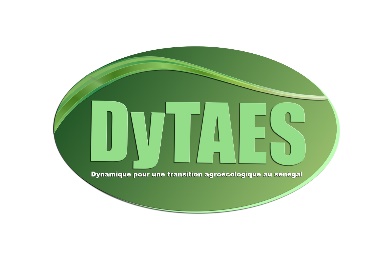 Dispositif Agroforestier
D = distance entre les arbres
Arbres fertilitaires
(Albizia lebbeck, Leucaena leucocephala, Samanea saman)
D = 10 m
10 m
Maraîchage et grandes cultures (sorgho, arachide, maïs, mil)
Arbres fruitiers
(Nebeday, Bananier, Anacardier)
10 m
Parcelle (1 ha)
Brise-vent
(Leucaena leucocephala, Moringa Oleifera, Anacardium occidentale)
D = 5 m
Haie vive
(Acacia mellifera, Acacia Senegal)
D = 1 m
Pare feu (5 m)
Clôture (bois, fer)
Puits
Difficultés identifiées et réponses apportées
Périmètres PER 1
Brise vent
Traitements à base de neem
Remplacement Cassia Siamea
Adaptation soins sylvicoles
Espacement des arbres
Soins sylvicoles inappropriés
Perte Cassia Siamea
Termites
Assèchement
Compétition
Difficultés identifiées et réponses apportées
GIE et Exfam
Puits
Pépinières
Limitation des campagnes de production
Présence de margouillats
Qualité des semences
Manque de puits
Perte de plants
Manque d’eau
Difficultés identifiées et réponses apportées
GIE
Pratiques d’irrigation
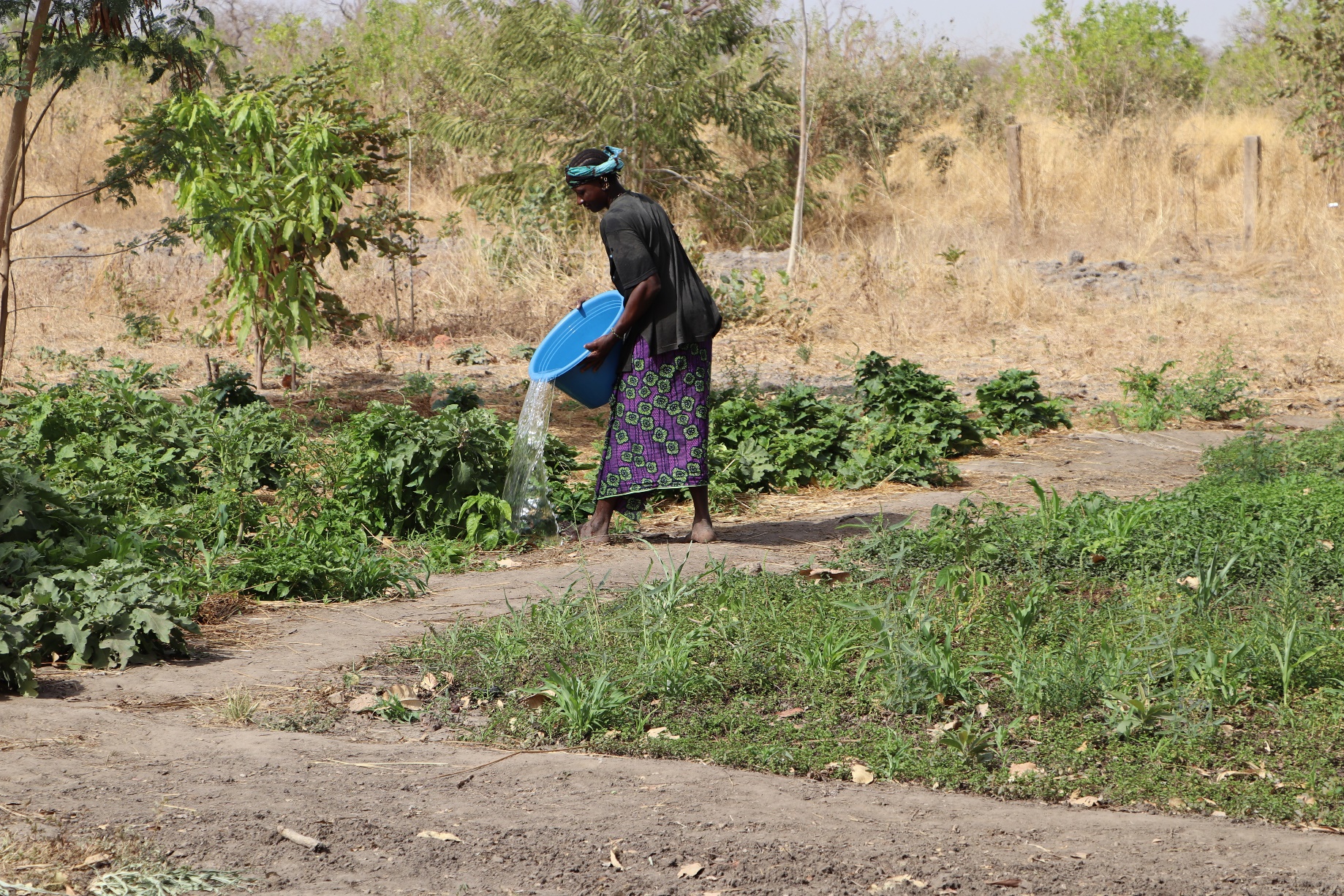 Arrosage à la bassine
Dégradation du matériel
Difficultés identifiées et réponses apportées
Ensemble du périmètre
Brises vents
Clôture
Arbres fertilitaires
Puits
Exfam
Non disponibilité de la main d’oeuvre
Aménagement partiel du périmètre
Utilisation de poudres et de pièges
Pénibilité du travail
Charge de travail
Manque de main d’oeuvre
Taille et profondeur du puit
Absence de pompe
Manque d’eau
Arbres de petite taille
Perte de L.l.
Clôture en bois
Présence d’animaux sauvages
Arbres de petite taille
Difficultés identifiées et réponses apportées
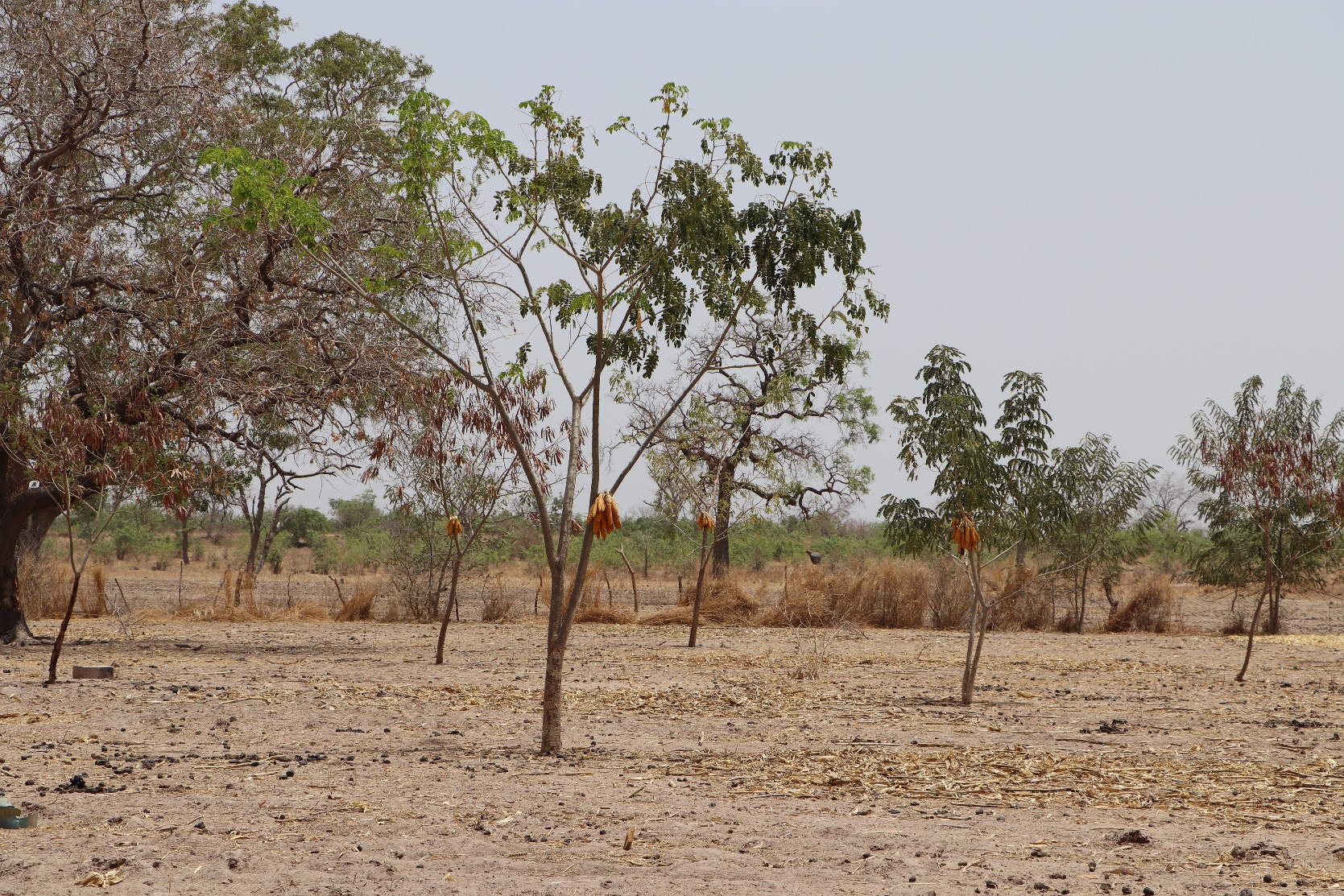 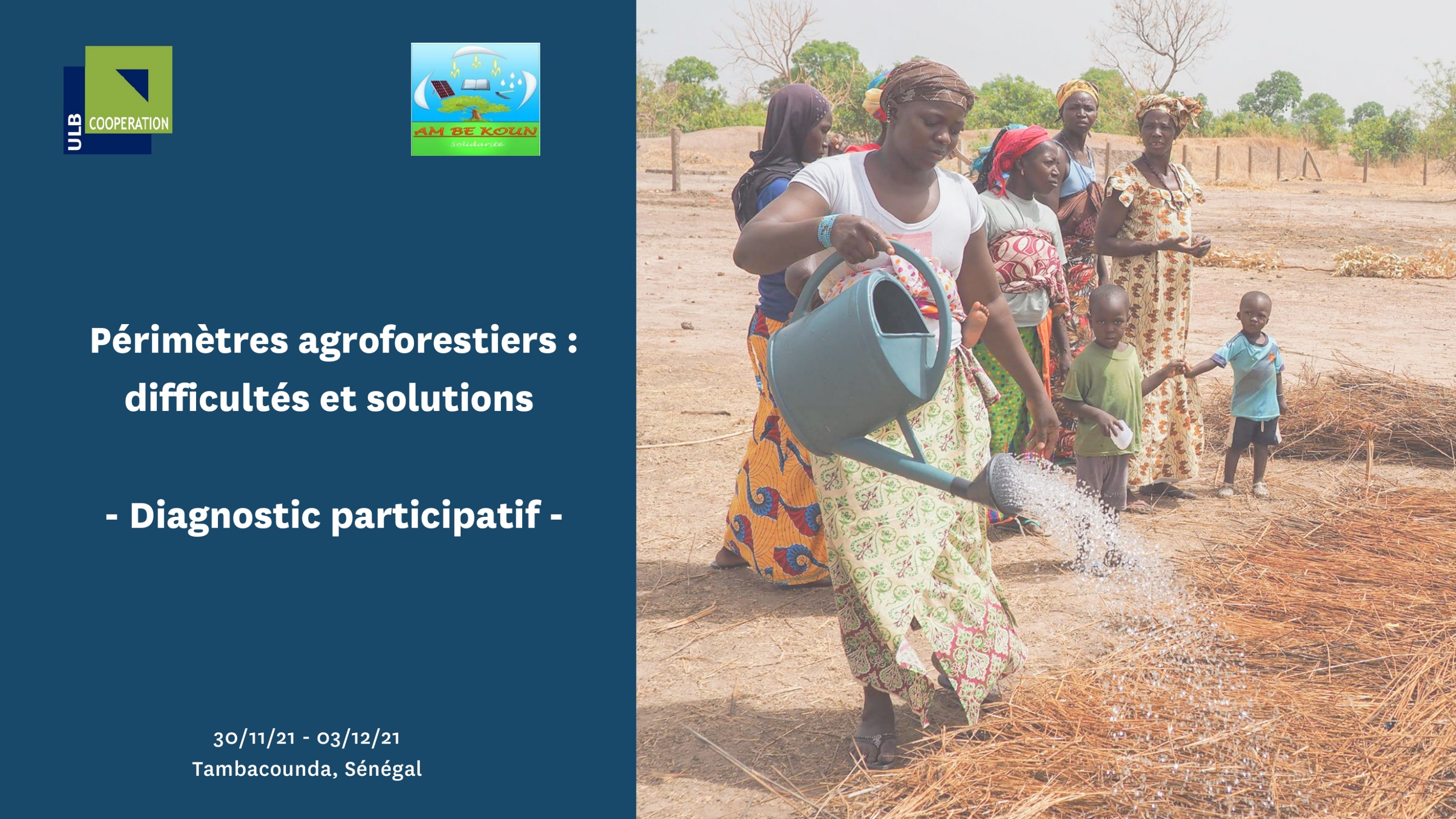 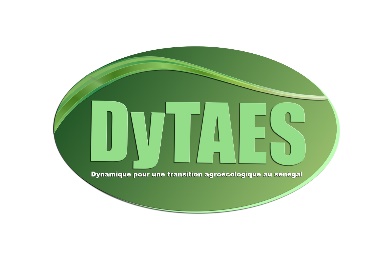 MERCI POUR VOTRE ATTENTION